CP violation:review and perspectives
Tagir Aushev (ITEP)
50 years of CP violation
This year, 50th anniversary of CP violation:
In 1964 J. H. Christenson, J. W. Cronin, V. L. Fitch, and R. Turlay discovered CPV in the neutral long-lived kaon system: KLπ+π-
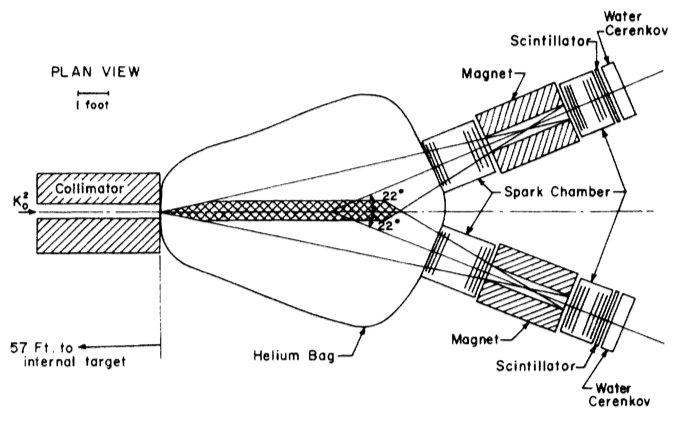 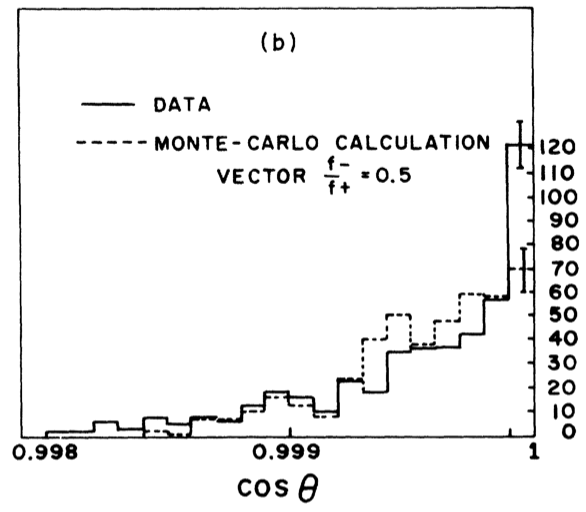 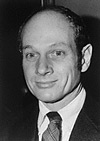 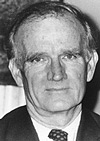 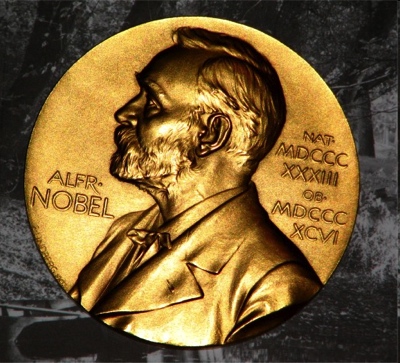 J. Cronin
V. Fitch
1980
Kobayashi-Maskawa model
In 1973 to explain CPV in kaons M.Kobayashi and T.Maskawa proposed a model with:
existence of the third generation of quarks
remarkable that only u, d & s quarks were known at that time
presence of complex phase in the quarks transitions
Cabibbo matrix was extended to 3x3 CKM matrix:
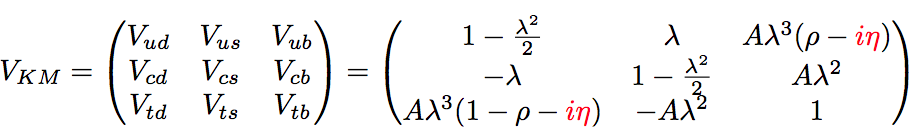 Unitarity triangle
Unitarity of the CKM matrix leads to one of equations:


Involves matrix elements corresponding to B meson decays and mixing
Can be presented on the complex plane as a triangle








Non-zero square of the Unitarity triangle
existence of CP violation
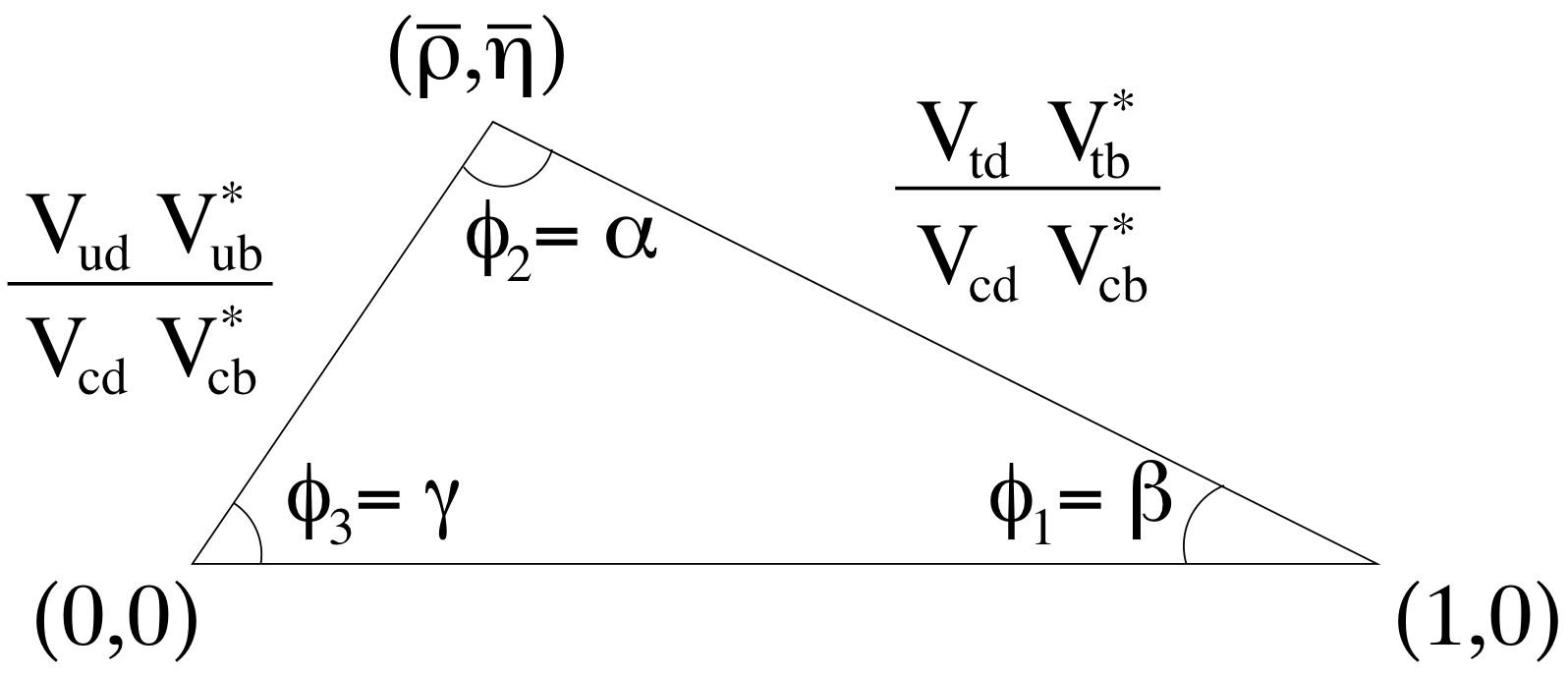 CPV in B0 system
For almost 40 years K0-K0bar system was the only one, where CPV was observed
Observation of large B0-B0bar mixing by ARGUS was a crucial discovery for further CPV studies: 
it led to the proposal of a construction of the asymmetric energy B-factories to study CPV in B decays
CP violating effects in the B sector are O(1) rather than O(10-3) as in the kaon system
In 1999 two experiments, BaBar at SLAC, USA and Belle in KEK, Japan, started the data collection
Decade of Belle & BaBar B-factories
Drift Chamber
40-layer, small cell
Silicon Vertex Tracker
5-layer, double-sided strips
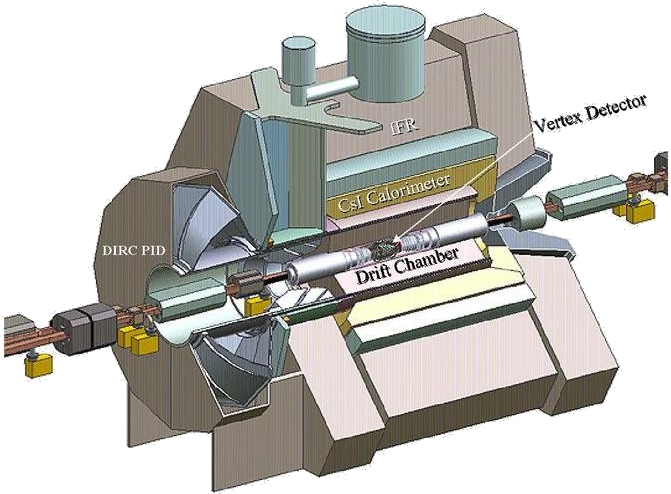 1.5 T
Solenoid
Flux Return
RPC and LST instrumented iron
DIRC (PID)
quartz Cherenkov detector
EM Calorimeter
CsI crystals
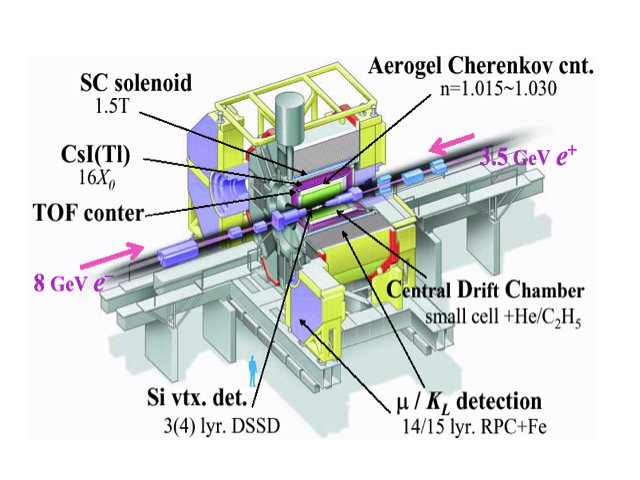 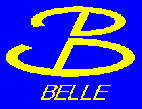 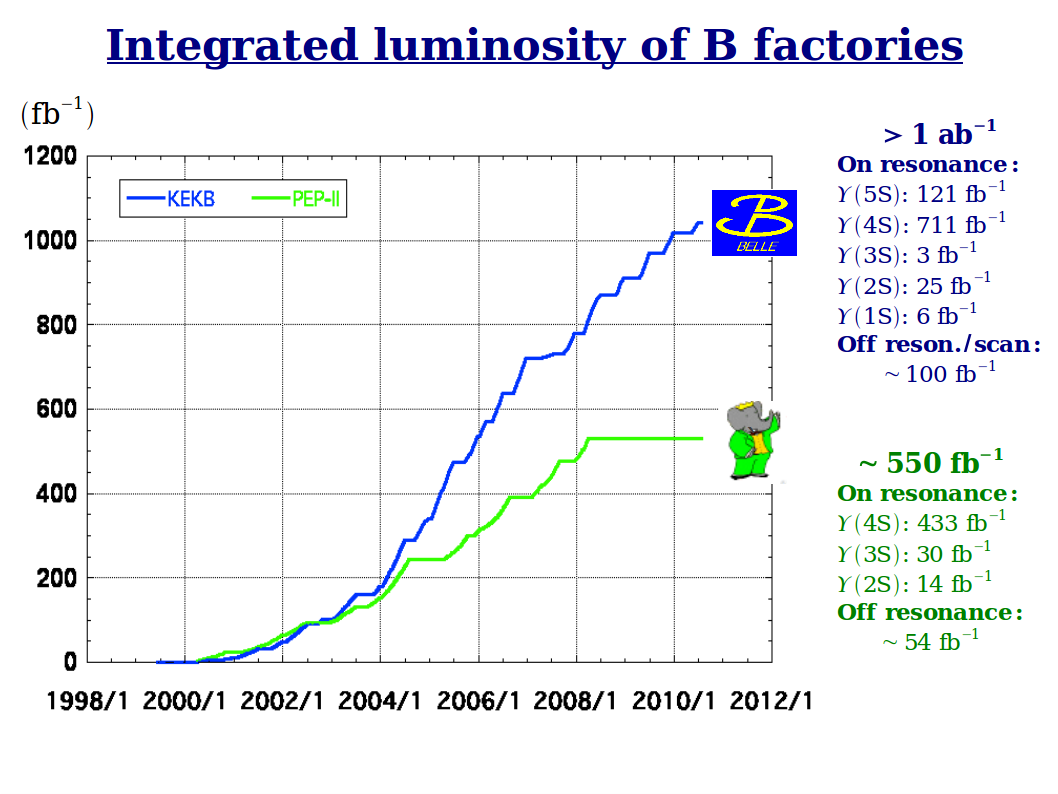 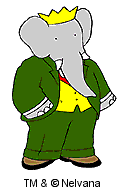 Main principles of CPV measurements
CPV is observed in the interference of direct decay and via mixing:




The “golden mode” is B0J/ψ K0
Due to the asymmetric beam energies of B-factories, B mesons fly in the same direction
	 allows to measure Δt




Flavor and decay vertex of another B 
	are determined by its decay products
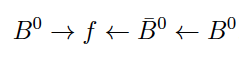 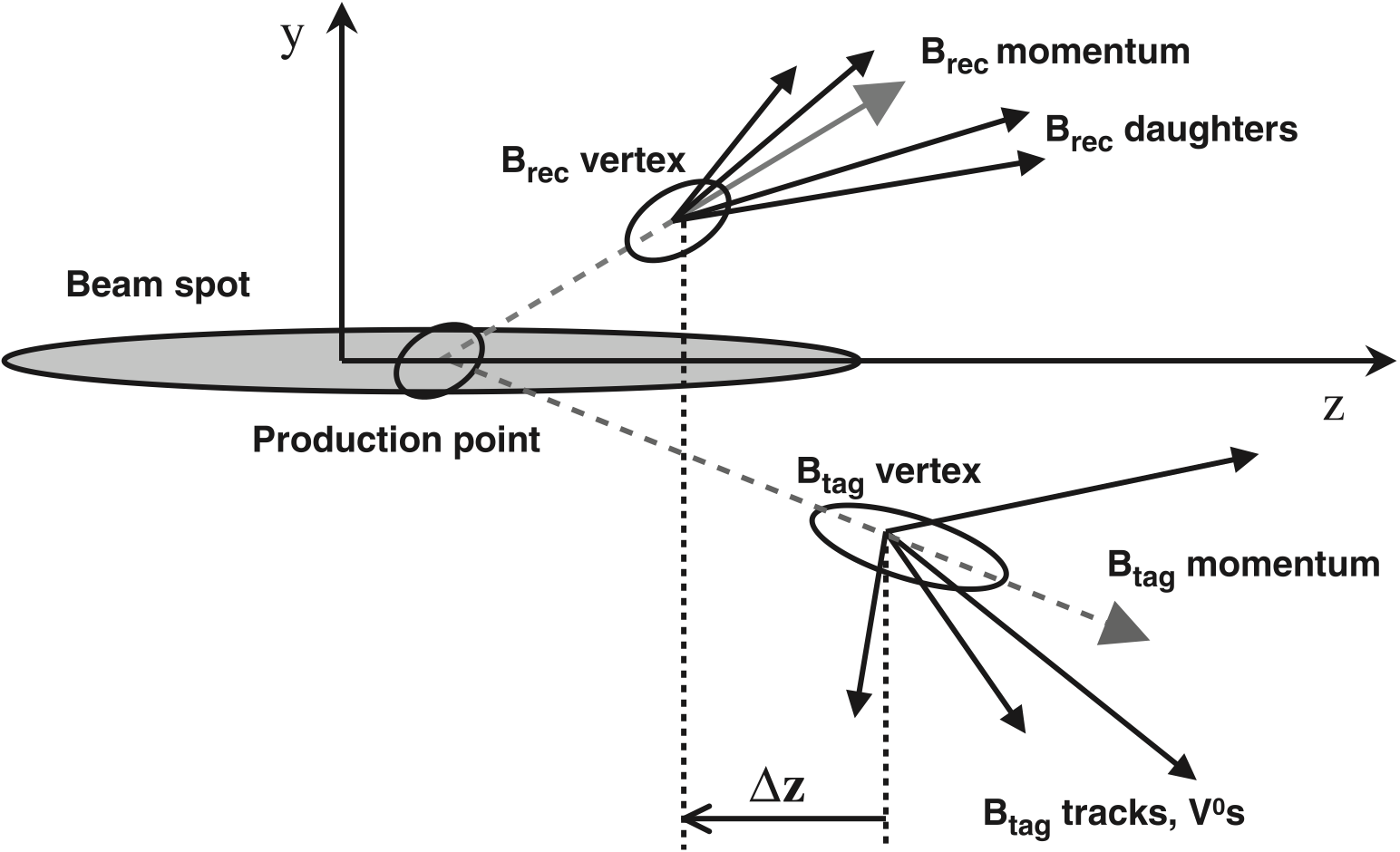 e-		e+
t1
t2
Results for φ1 = β
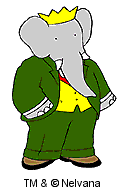 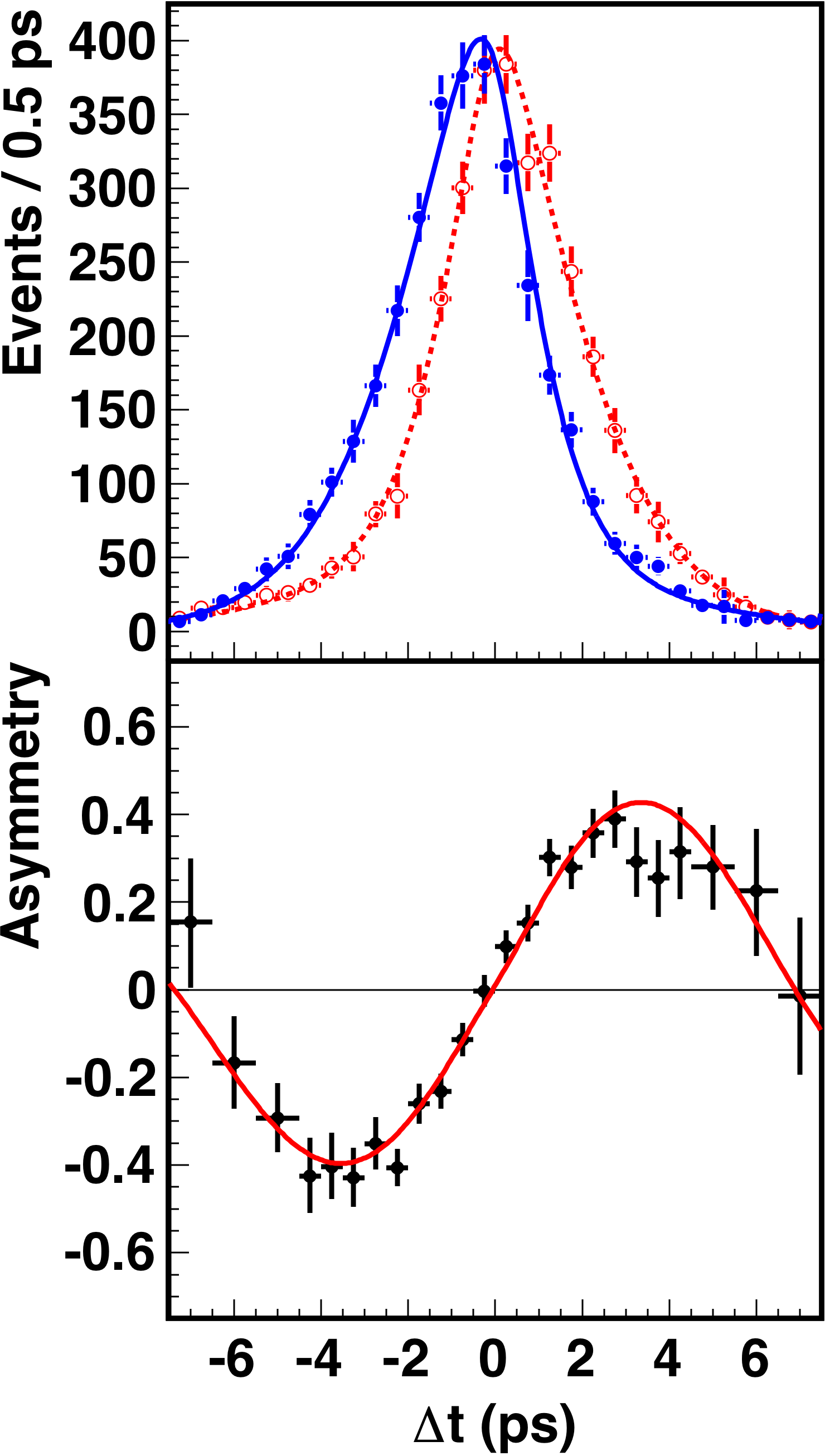 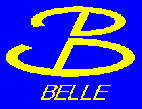 B0(cc)KS
sin2ϕ1 (WA)  = 0.682 ± 0.019
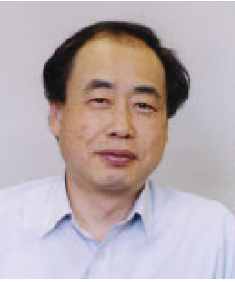 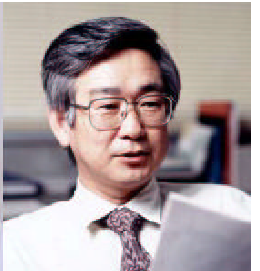 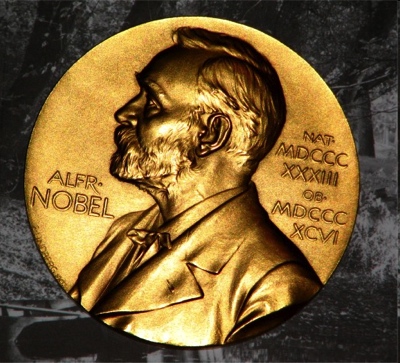 2001 first evidence
2002 first observation
2005 precise measurement
2008 Nobel prize
2012 final result
2008
M. Kobayashi
T. Maskawa
Unitarity triangle self-consistence
Build theory
Confirm theory
Disprove theory
SM – done by Kobayashi & Maskawa
Large CPV in B system found by Belle & BaBar
One of the way – check whether all parameters of Unitarity triangle are consistent
φ2 = α
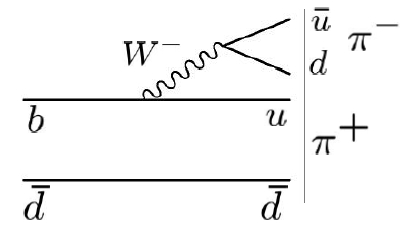 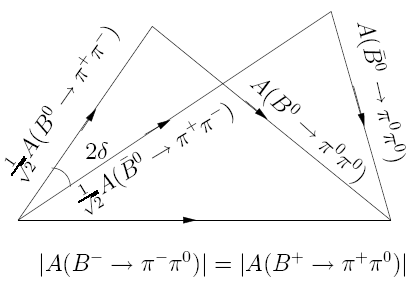 Similar to ϕ1, sin(2ϕ2) thought to be measured in B0π+π- time-dependent analysis
Assumed to be easy to do, but finally it turned to be the most complicated one
First results shown that penguin pollutions, which have different weak phase,  are too large






Possible to determine d using isospin analysis (Gronau & London, PRL 65, 3381, 1990), 
	but with 8-fold ambiguities because 
	all BR of Bππ have the same order
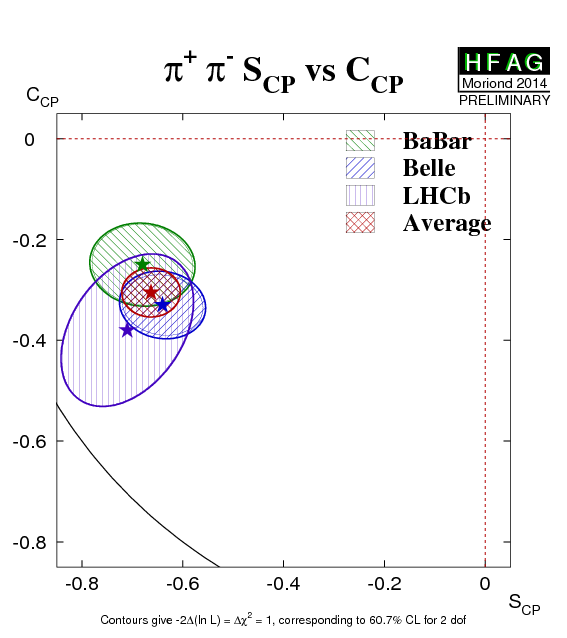 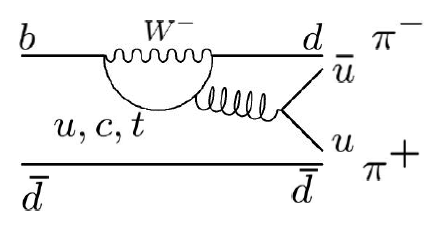 +
Sππ  sin2aeff = sin2(a + d )
sin(2φ2) using B → rr
Not the case for Bρρ:	Γρ+ρ- ~ Γρ+ρ0 >> Γρ0ρ0
only two fold ambiguity
Penguin contribution in B→rr is small
Longitudinal polarization is ~100%
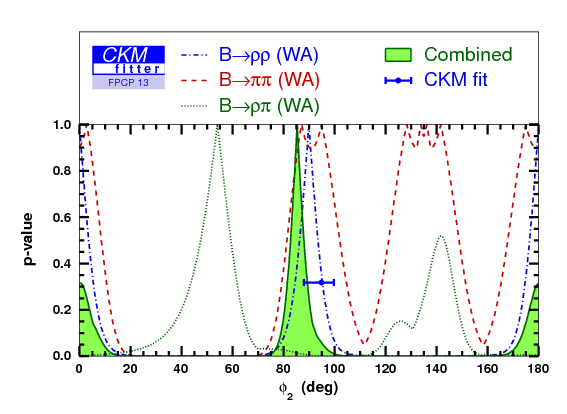 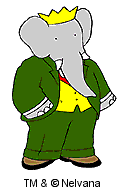 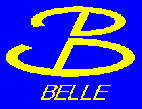 Methods of φ3 = γ measurement
Based on B0 decays (measurement of 2φ1+φ3)
B0D(*)-π+, Dρ
Based on BD(*)K decay with D0-D0 interference:
GLW (CP eigenstates: D0ππ, KK, KSφ, KSω)
												Gronau & London, PLB 253, 483 (1991);
												Gronau & Wyler, PLB 265, 172 (1991)
ADS (CF and DCS states: D0Kπ, Kππ0)
												Atwood, Dunietz, & Soni, PRL 78, 3257 (1997),
												Atwood, Dunietz, & Soni, PRD 63, 036005 (2001)
Dalitz (multibody states: D0KSππ, KSKK, πππ0)
												Giri, Grossman, Soffer, & Zupan, PRD 68, 054018 (2003)
												Bondar, PRD 70, 072003 (2004)
GLW method
M. Gronau, D. London, D. Wyler, PLB 253, 483 (1991); PLB 265, 172 (1991)

CP eigenstate of D-meson is used (DCP)
CP-even: D1K+K-, π+π-, 	CP-odd: D2KSπ0, KSω, KSφ, KSη, …
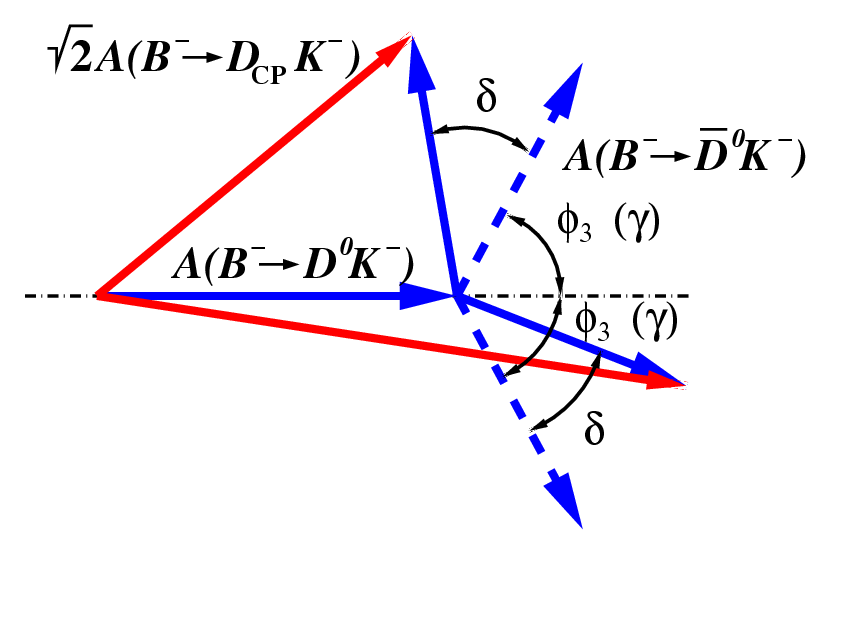 Sensitivity depends on hadronic parameters rB and δ’
Alternative set of variables:
Does not provide direct measurement of φ3/γ, but helps in combination with other methods
Sensitivity depends on strong phase (δ=0 or 180 give no sensitivity)
ADS method: B-  DK- with DK+π-
D. Atwood, I. Dunietz and A. Soni, PRL 78, 3357 (1997)
Enhance magnitude of CP violation by using Doubly Cabibbo-suppressed D decays
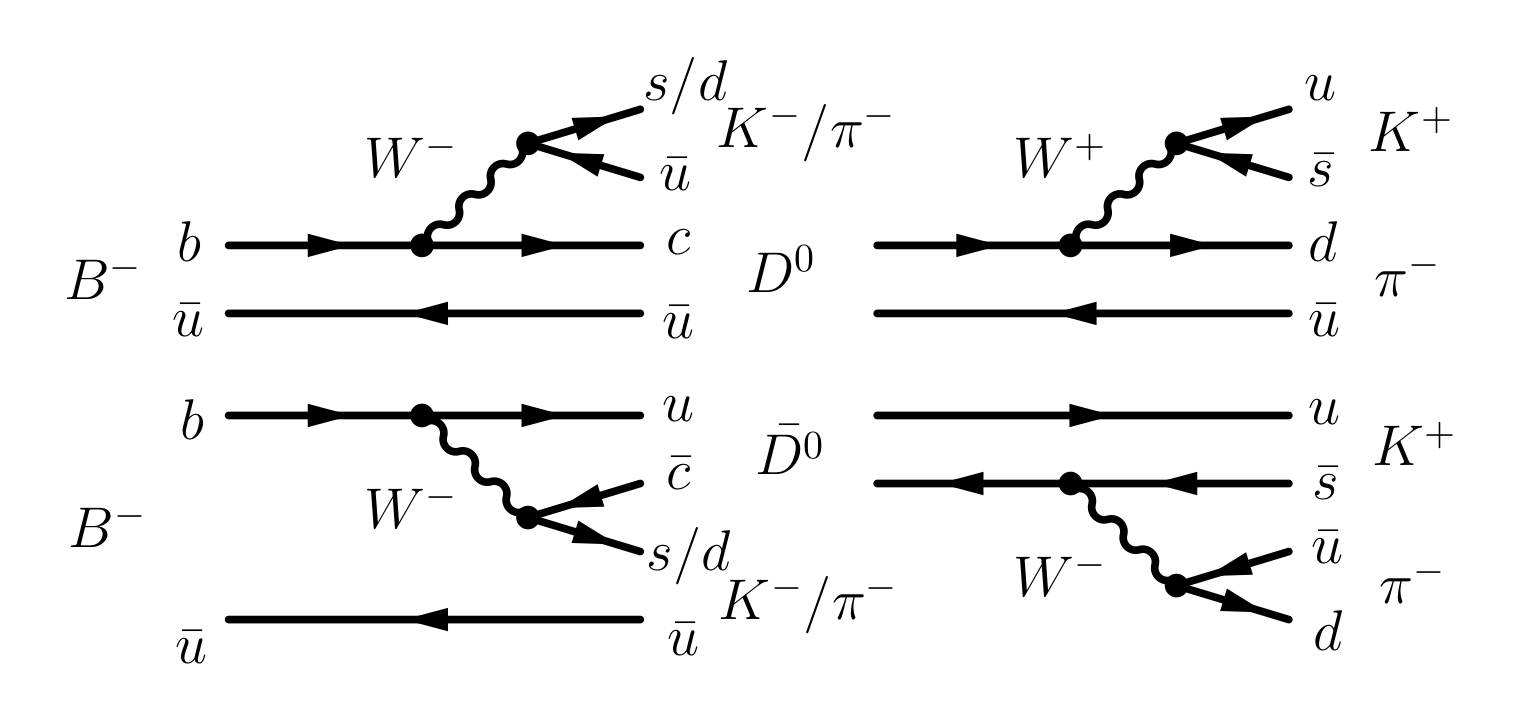 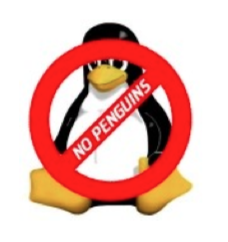 Dalitz analysis: three-body decays
A.Giri, Yu.Grossman, A.Soffer, J.Zupan, PRD 68, 054018 (2003)
A.Bondar, Proc. of Belle Dalitz analisis meeting, 24-26 Sep 2002
Using 3-body final state, identical for D0 and anti-D0: KSπ+π-
Dalitz distribution density:
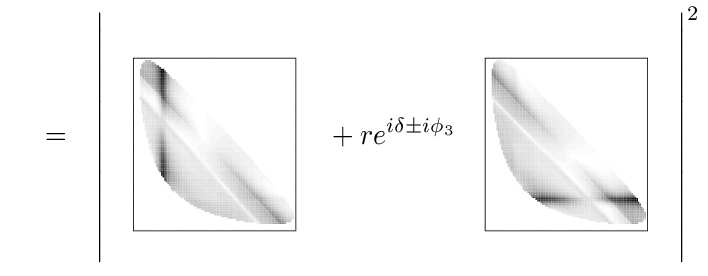 (Assuming CP-conservation in D0 decays)
If 				is known, parameters (φ3/γ,rB,δ) are obtained from the fit to Dalitz distributions of DKSπ+π- from B±DK± decays.
Need to know a complex form of the D0 decay amplitude, but only |fD|2 is obtained from D*Dπ: Need to use model description, model uncertainty as a result.
φ3 = γ results
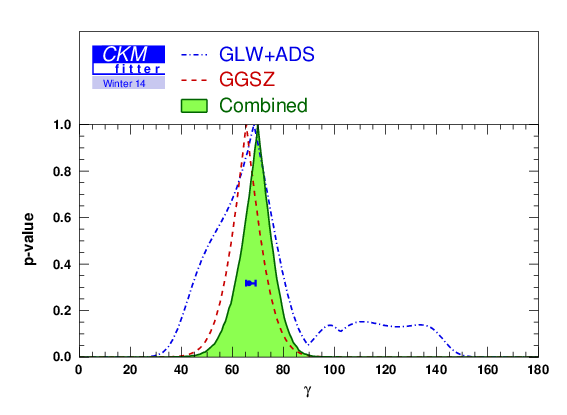 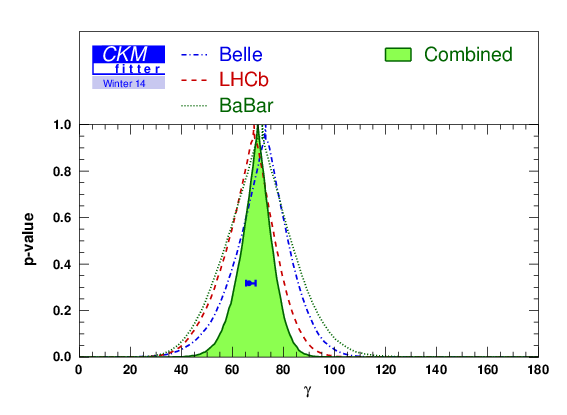 LHCb entered to the game with the best measurement
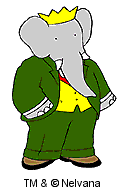 BaBar:		γ = (69 +17−16)°
Belle:		φ3=(68 +15−14)°
LHCb:		γ = (67 +12−12)°
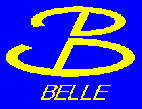 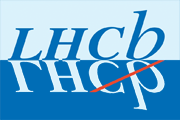 Result of 15 years of Belle, BaBar, LHCb operations
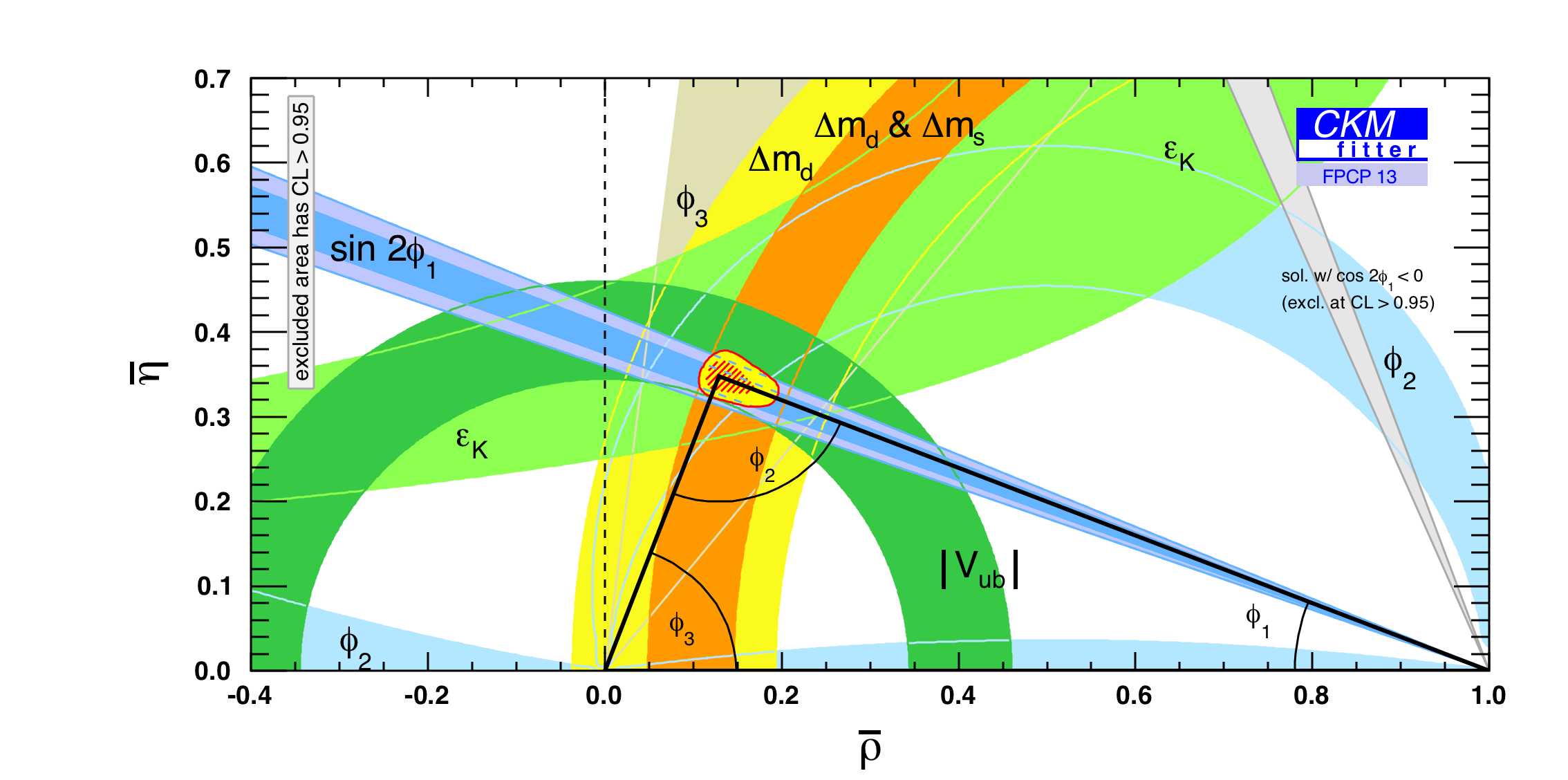 β ≡ φ1 = (21.5 +0.8−0.7)°
						α ≡ φ2 = (85.4+4.0-3.8)°
						γ  ≡ φ3 = (68.0+8.0-8.5)°
			All triangle parameters are well self-consistent 
Don’t give up: we still have a chance to see NP in CKM with x50 				more data from Belle II and upgraded LHCb
Is it really an end of the story?
In 1967, soon after CPV discovery A.Sakharov shown:
existence of CPV is one of the requirement for the matter-antimatter asymmetry, which we see in the Universe
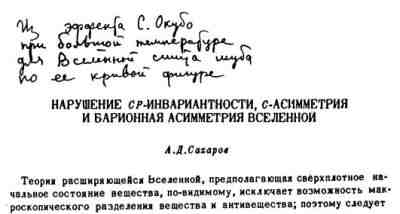 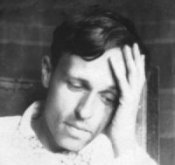 Federer and Nadal are warming up before the game
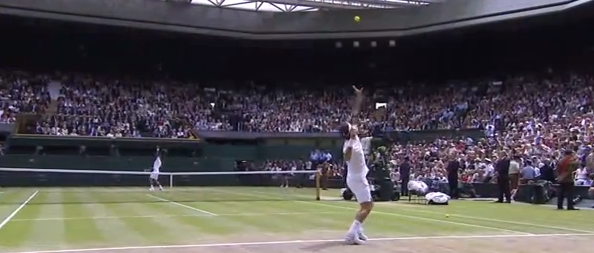 If Federer serves faster (more often) than Nadal, 
	sooner or later all balls will be on Nadal’s half
Q: How much faster Federer should serve 
		    to create the existing baryon asymmetry in the Universe?
A: Much faster than the current mechanism of CPV
[Speaker Notes: There may be new sources of CPV to discover.]
Where is a new source of CPV?
Currently known mechanism of CPV is ~10 orders smaller than necessary to explain a large baryon asymmetry in the Universe
Hardly there is a source of this asymmetry other than CPV
There must be other sources of CPV
Q: Where is it ?!
The answer is unknown, but we can look for/in:
new particles in the penguin loops
direct CPV in B and D decays
leptonic sector
strong interaction
New Physics in the penguin loop
CPV in SM in decays 
	is proportional to sin(2φ1), e.g.  




									– Presence of new particles in the penguin
									   loops can change CP asym.
									– No signs of NP observed yet
									– Due to small BR’s of penguin decays, 
									   much larger statistics is necessary
										 looking forward for Belle II 
											and upgraded LHCb results
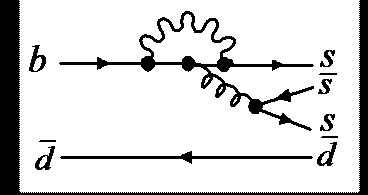 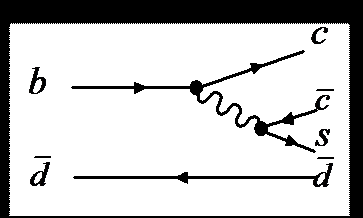 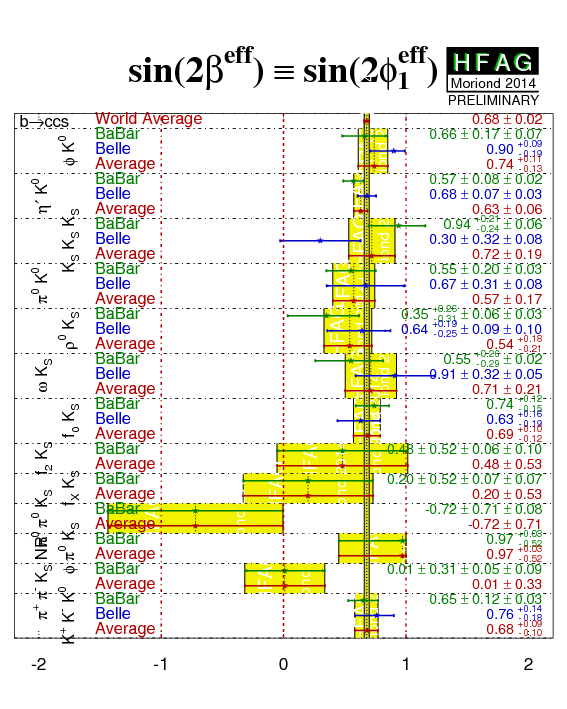 CPV in charm
Only two generations are involved
--> CPV is predicted in SM to be small
direct CPV a few 0.1%
indirect CPV in order of 0.01%
any larger evidence of CPV in charm sector indicates NP
D0-Mixing is well established, however it is small (<1%)
high statistics is needed to study mixing-induced effects
Current LHCb, BaBar & Belle precisions are at ~0.1% level
no clear evidence for CPV
Future Belle II & LHCb will reach 0.01% level
again, all hopes on that
|q/p|=0.93+0.08-0.09
phi=8.7+9.1-8.8
CP violation in Bs system
 no CPV is expected in SM

Observation of CPV in Bs system would be a clear sign of NP

Bs mixing is well measured by CDF & LHCb:
							Δms = 17.69 ± 0.08

Main hope for LHCb and ATLAS for the CPV studies in Bs decays,
however, it seems, statistics is still not enough to find it:
								φs = (1±6)°

				Lets wait for upgraded LHCb
Sources of CP violation
Strong interaction
Quark sector
Lepton sector
Experiments on neutron’s electric dipole moment show no CPV
~10 orders smaller than necessary
Unitary triangle is well self-consistent
Experimental precision is not yet sensitive to CPV
Need to find some new particles (in the loop diagram?)
Conclusion
KM model works good… even too good
Unitarity triangle is well self-consistent
not much space for NP or new source of CP violation
No signs of new particles are found in the  penguin loops
SuperB-factories data are necessary
CP violation in D0 and Bs are not found yet
no NP here as well
SuperB-factories may help
Missing source of the CPV could be found in the leptonic sector
new experiments are needed
CKM change from 1995 to 2014
Thank you!
Backup’s
CPV in neutrinos
Neutrinos have very small masses, but non-zero as postulated in SM  oscillate
Mixing angles diff from quark’s



Can be searched by NOvA, LAGUNA-LBNO, LBNE, Hyper-Kamiokande,…
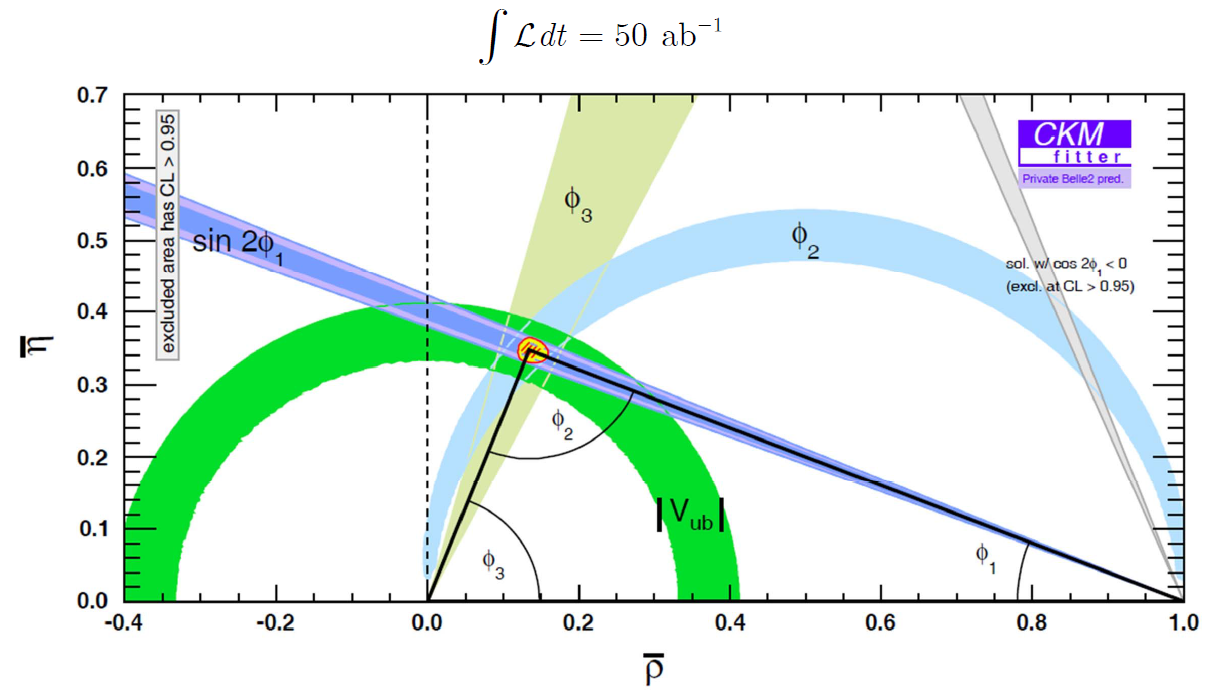 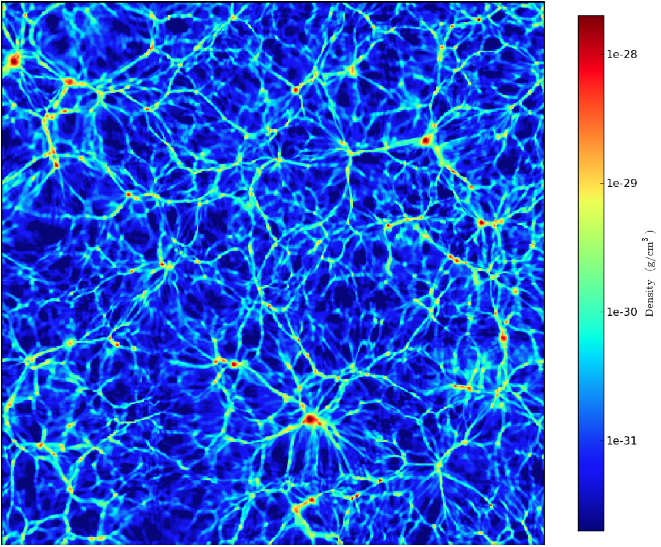 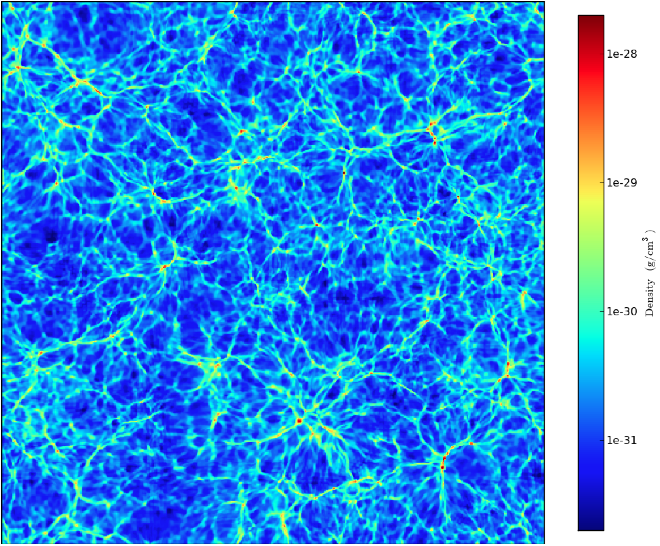 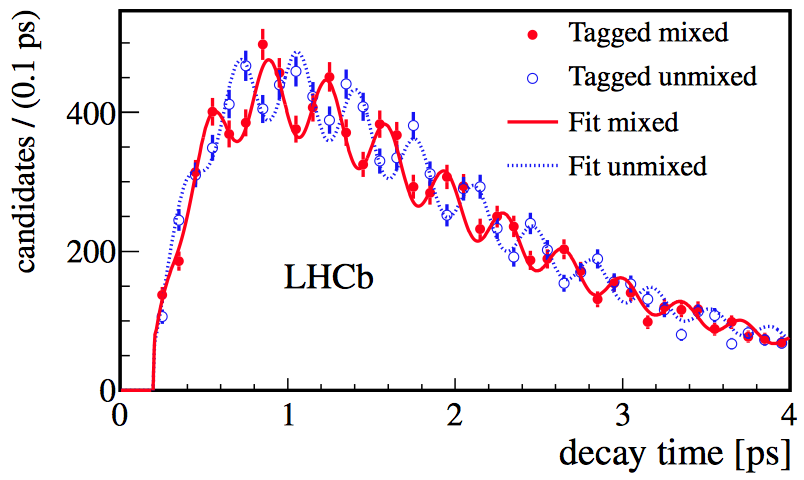